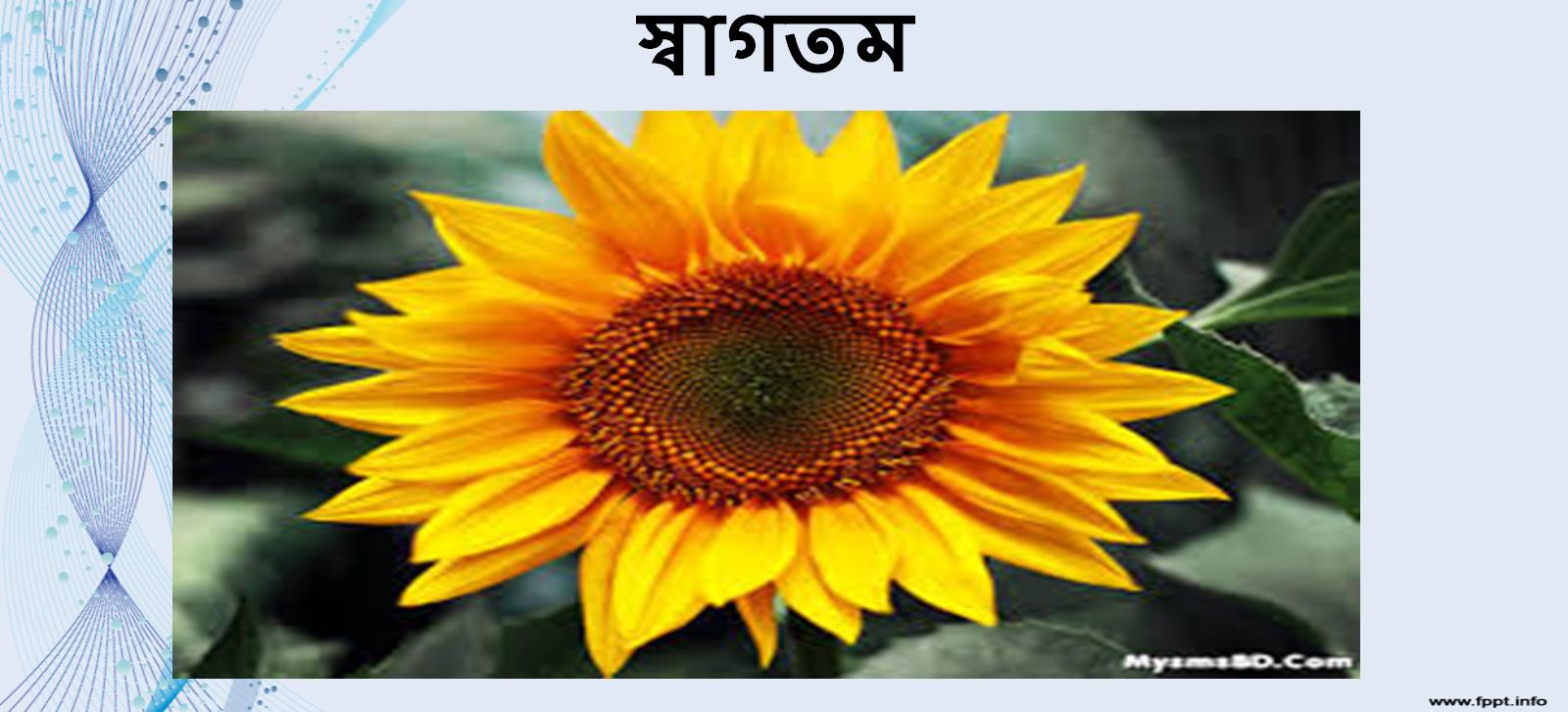 স্বাগতম
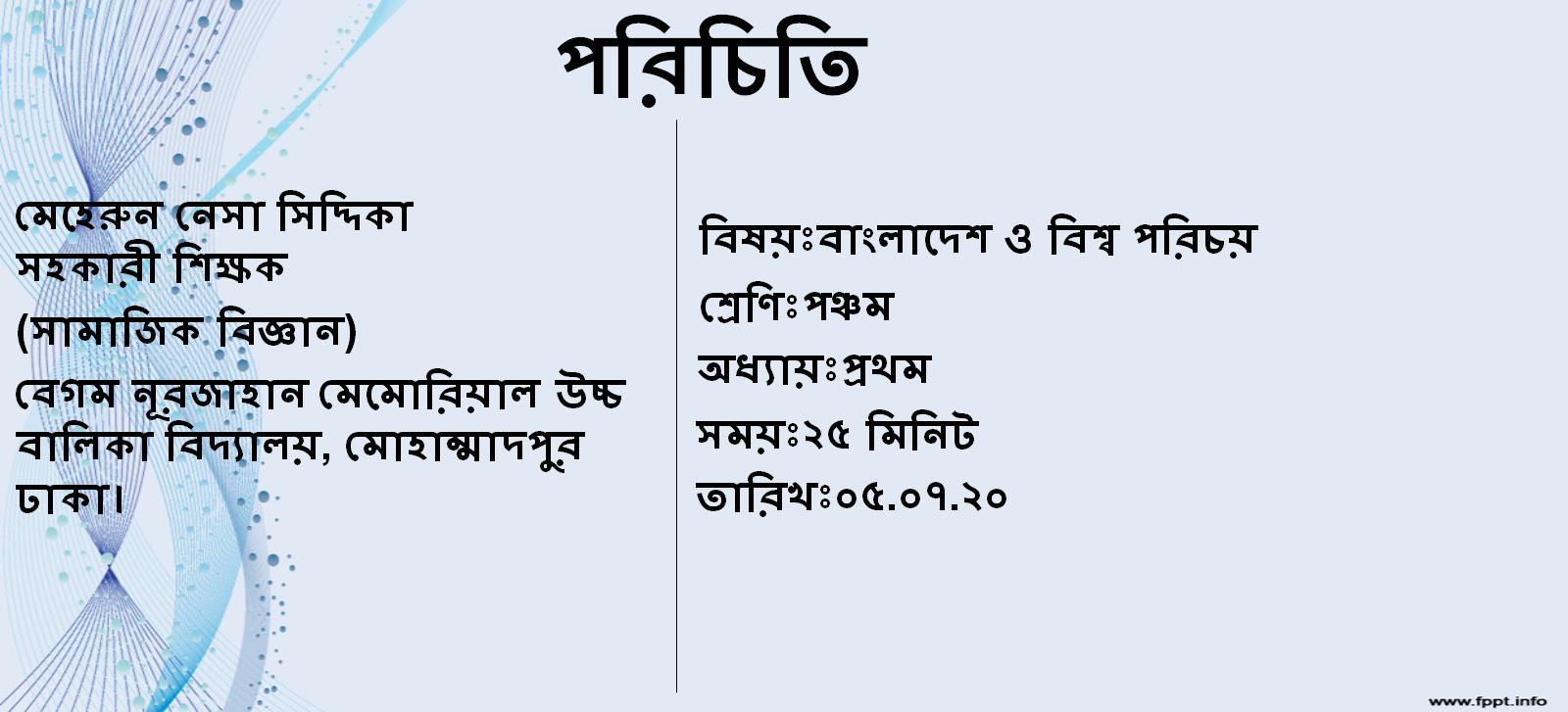 পরিচিতি
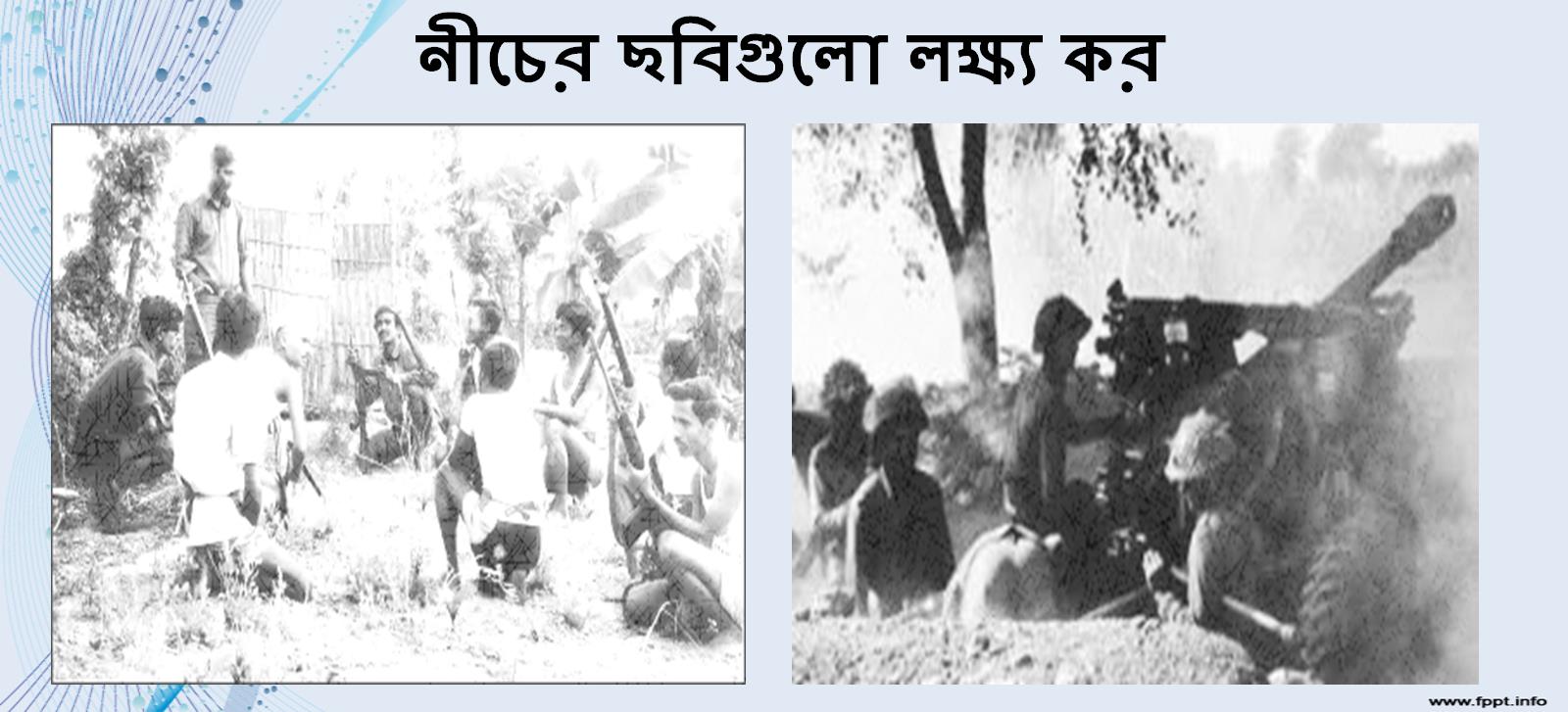 নীচের ছবিগুলো লক্ষ্য কর
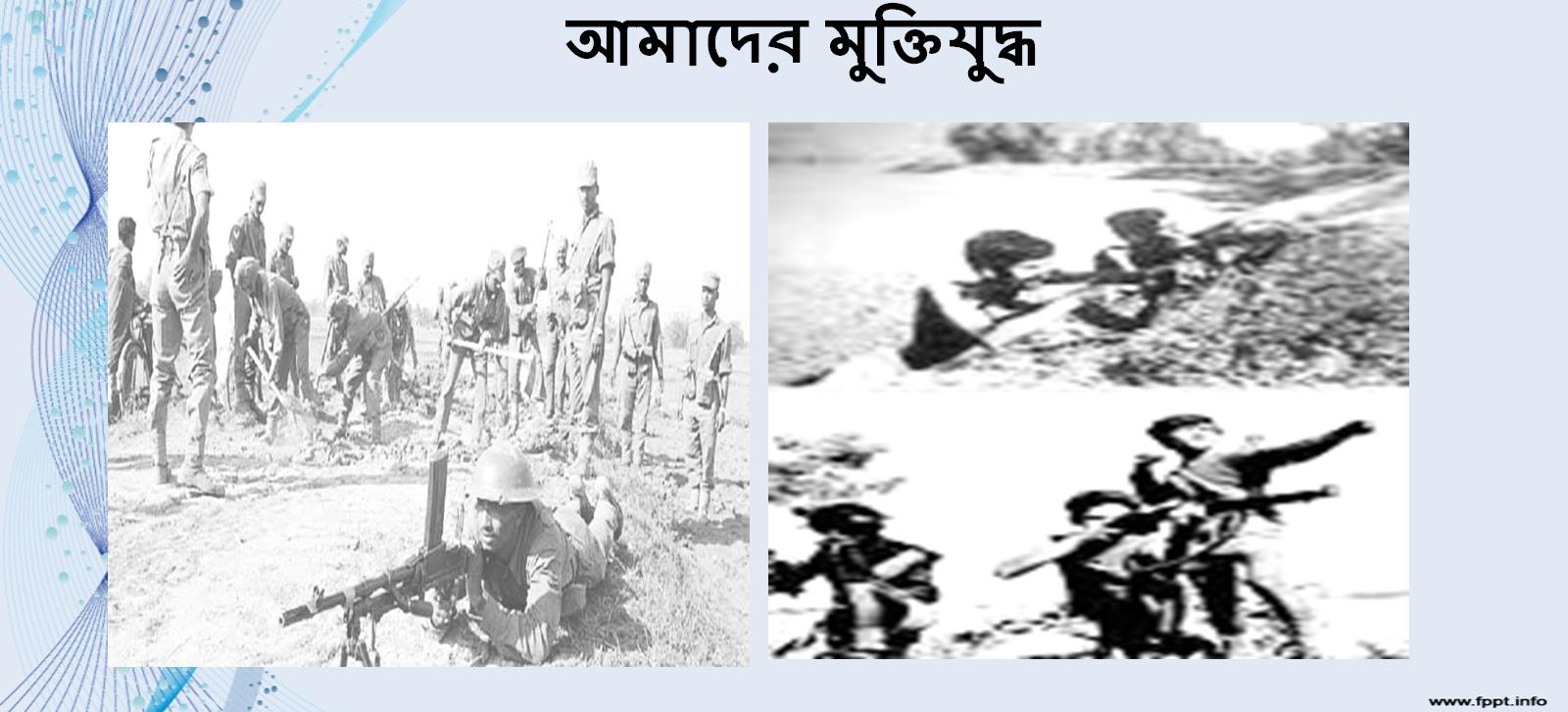 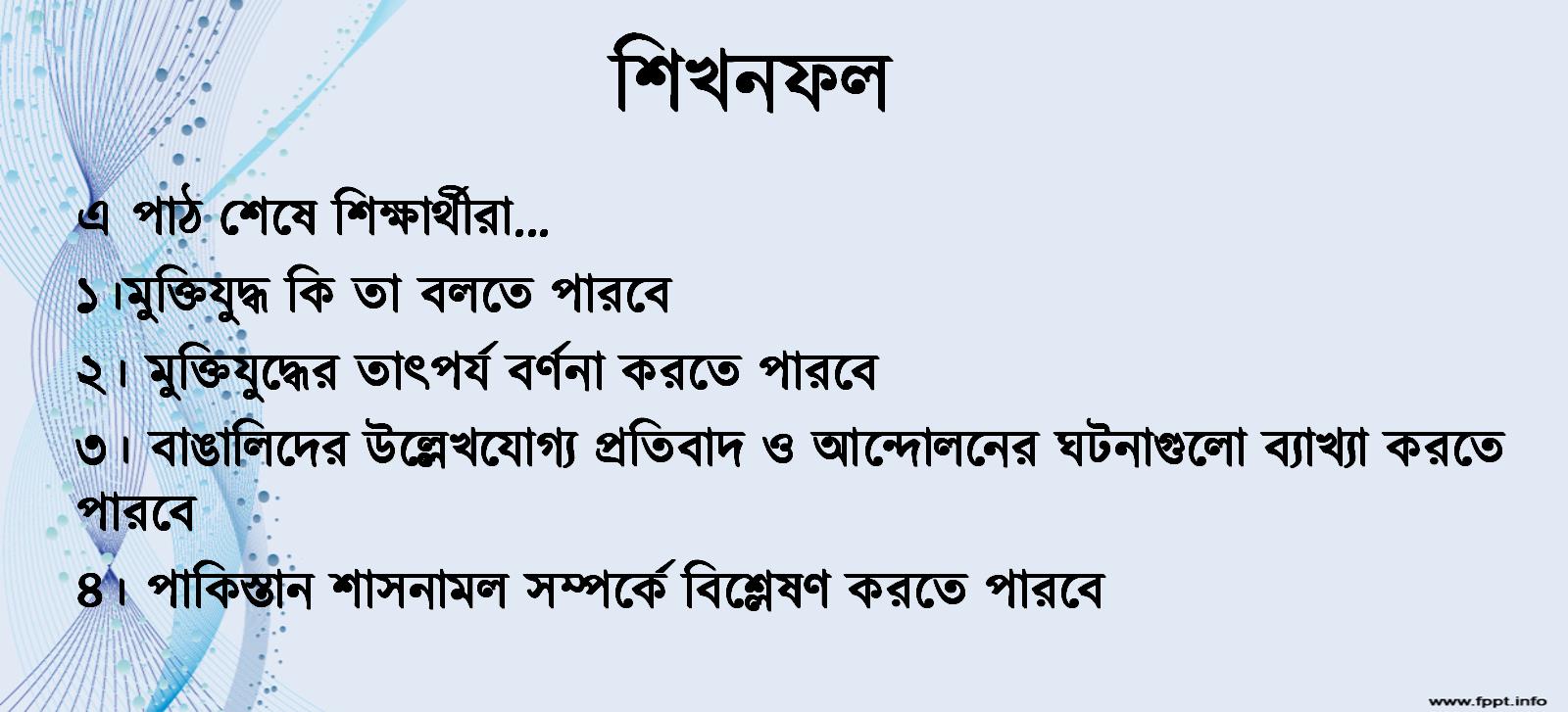 শিখনফল
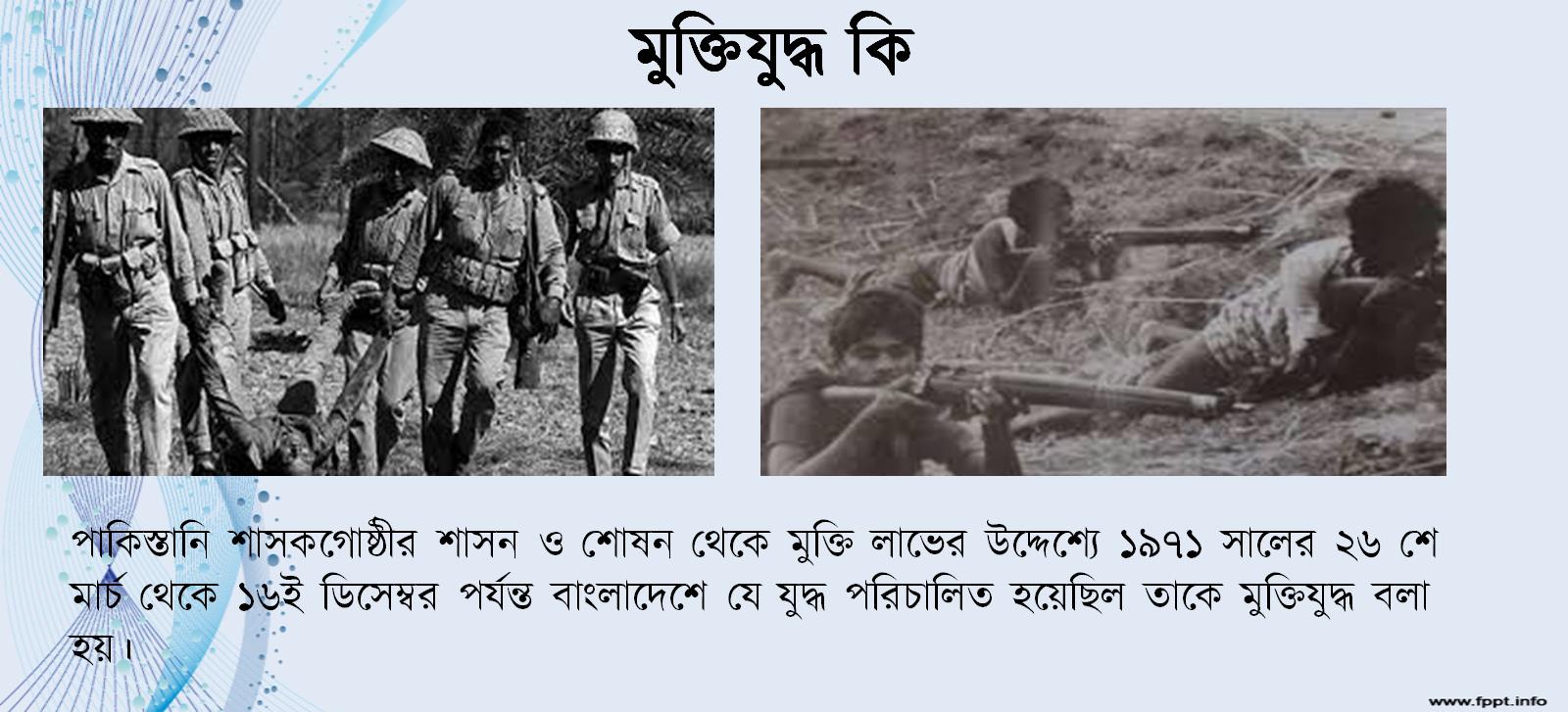 মুক্তিযুদ্ধ কি
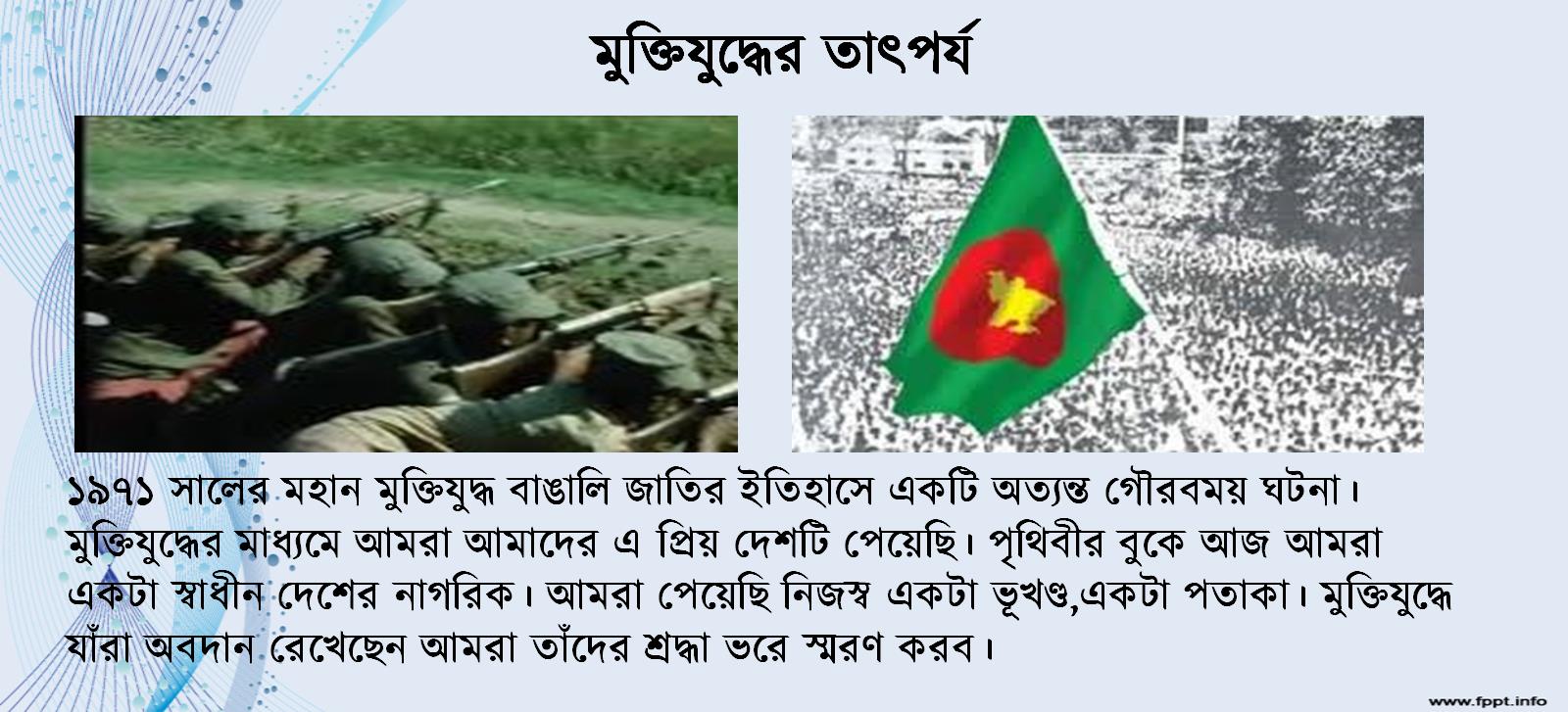 মুক্তিযুদ্ধের তাৎপর্য
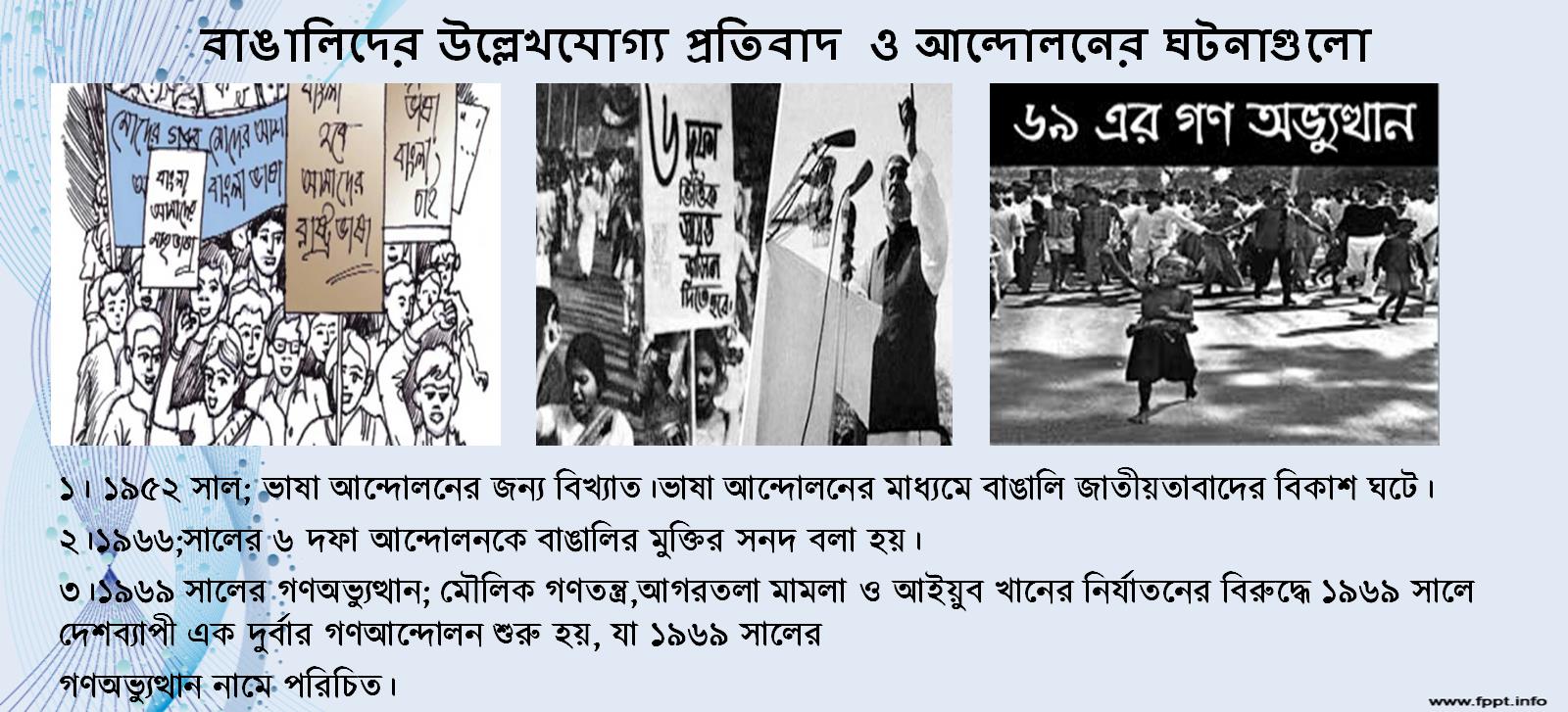 বাঙালিদের উল্লেখযোগ্য প্রতিবাদ  ও আন্দোলনের ঘটনাগুলো
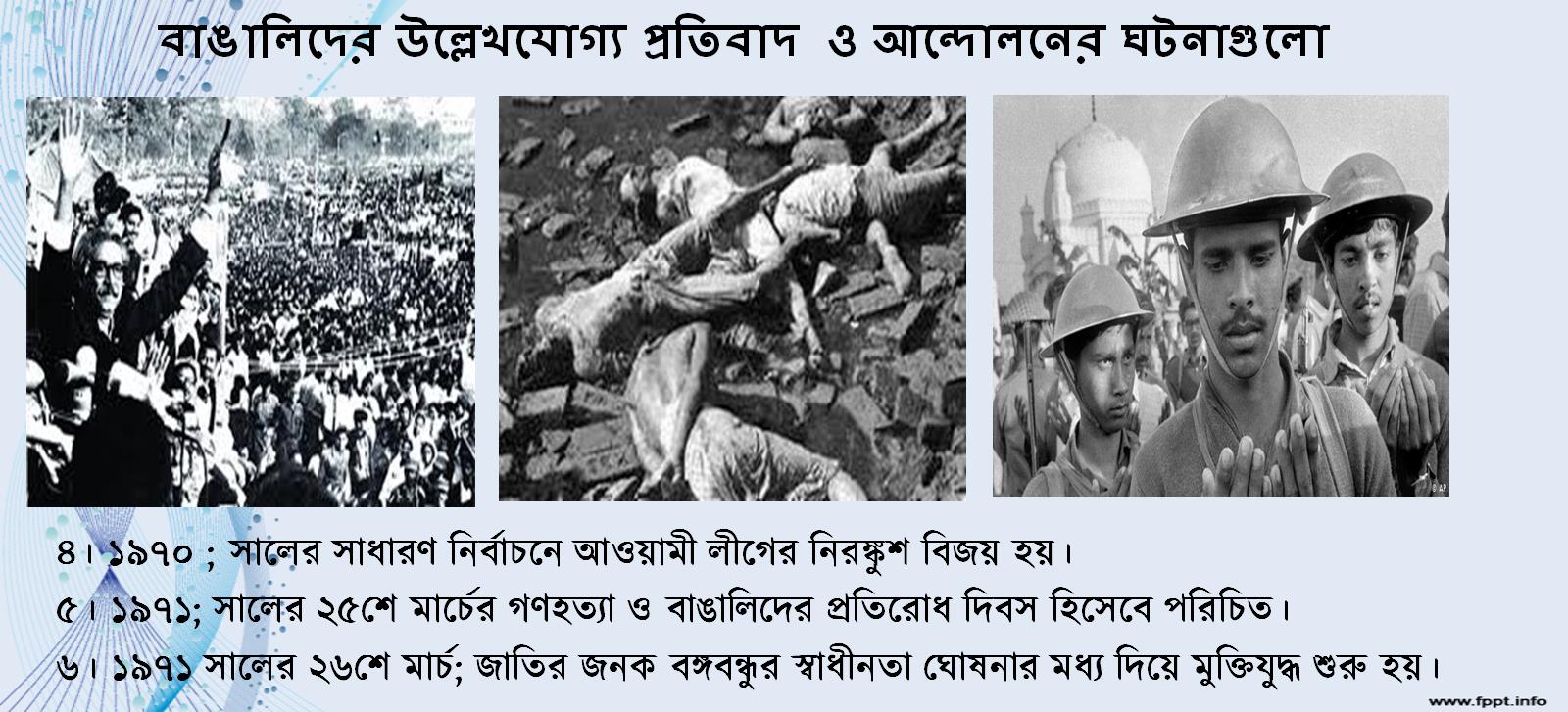 বাঙালিদের উল্লেখযোগ্য প্রতিবাদ  ও আন্দোলনের ঘটনাগুলো
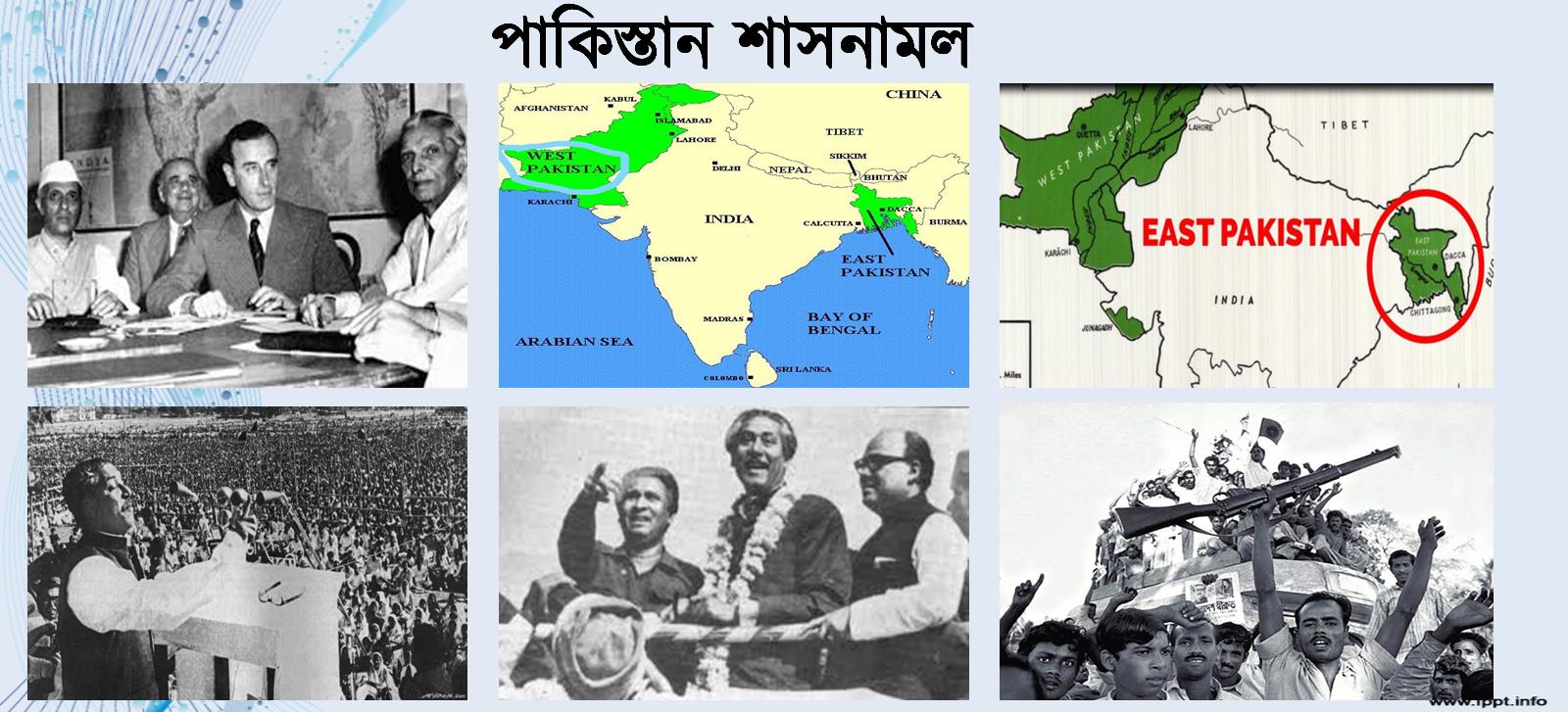 পাকিস্তান শাসনামল
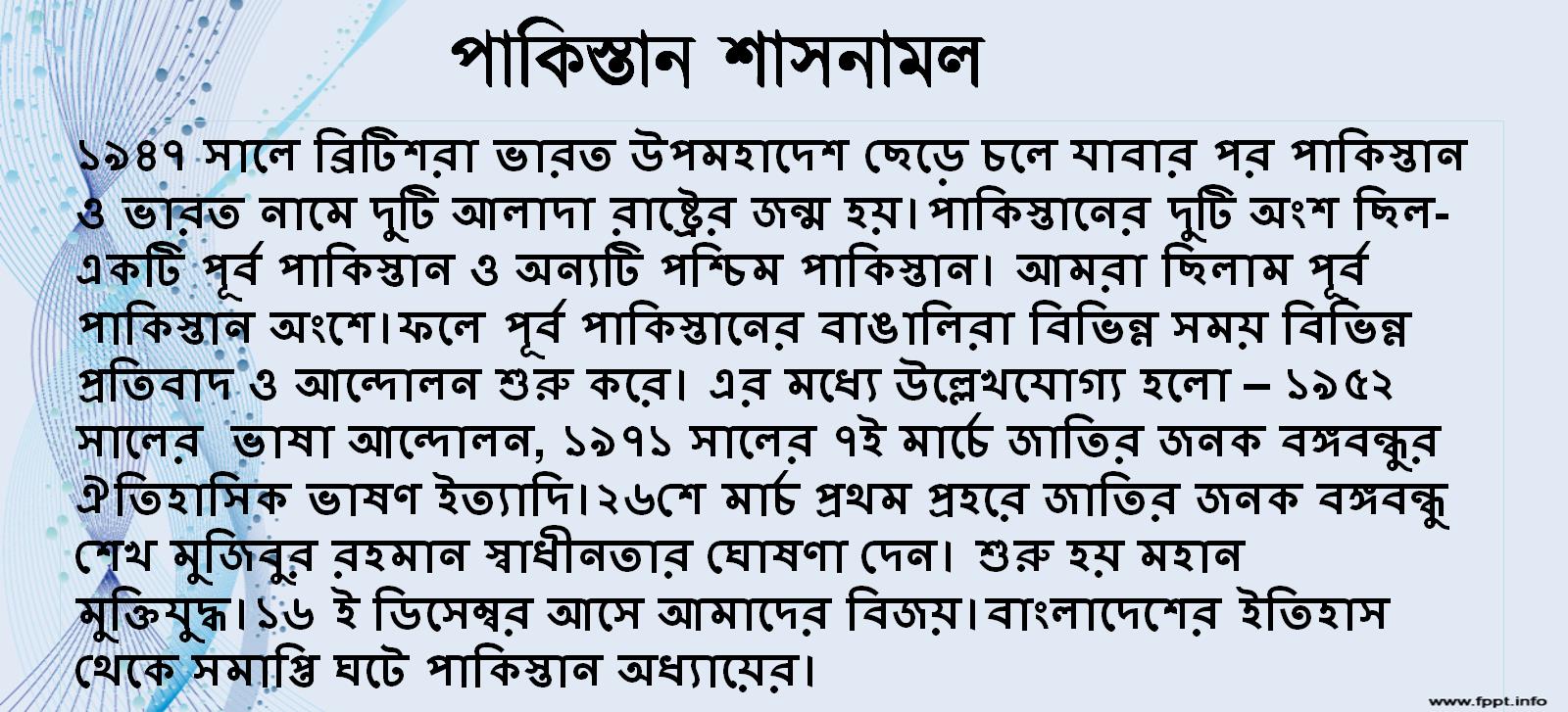 পাকিস্তান শাসনামল
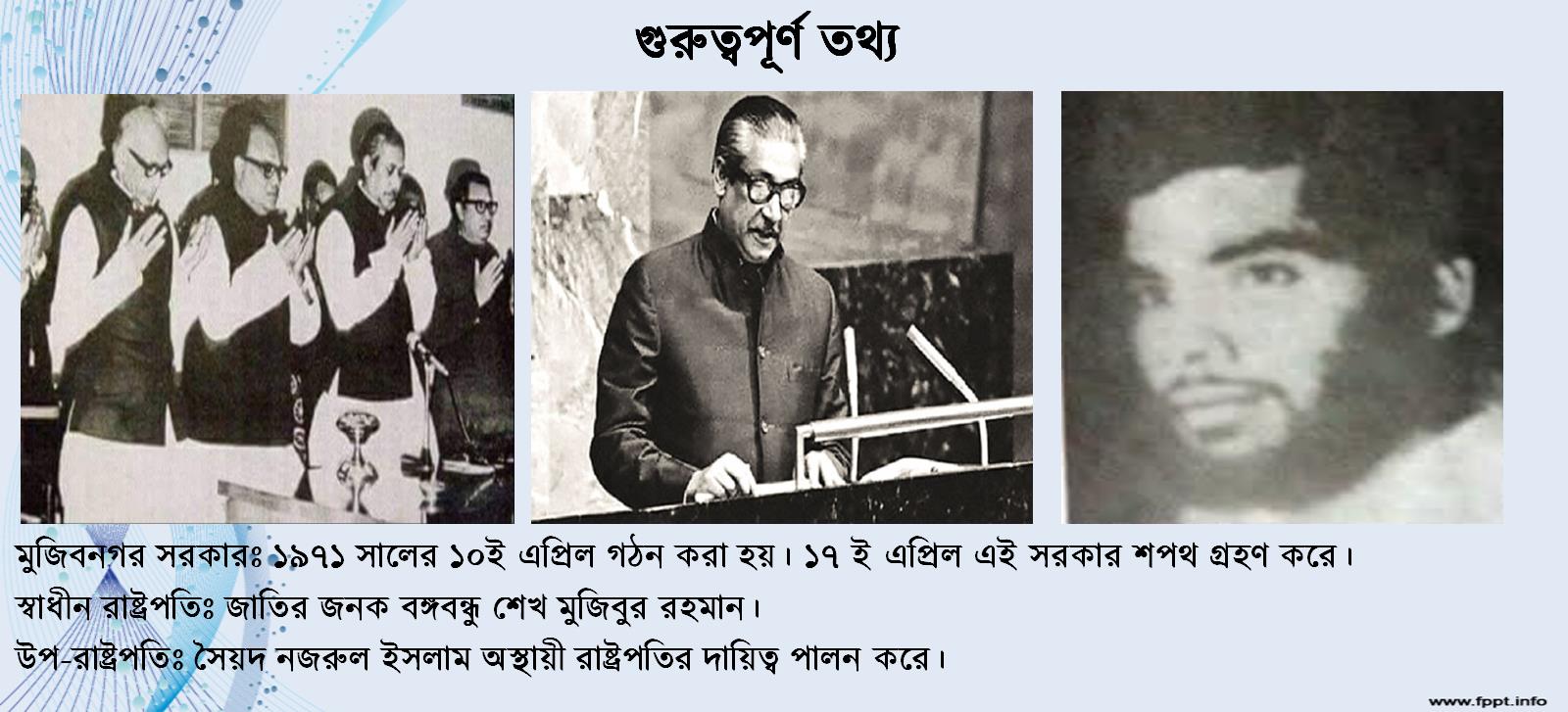 গুরুত্বপূর্ণ তথ্য
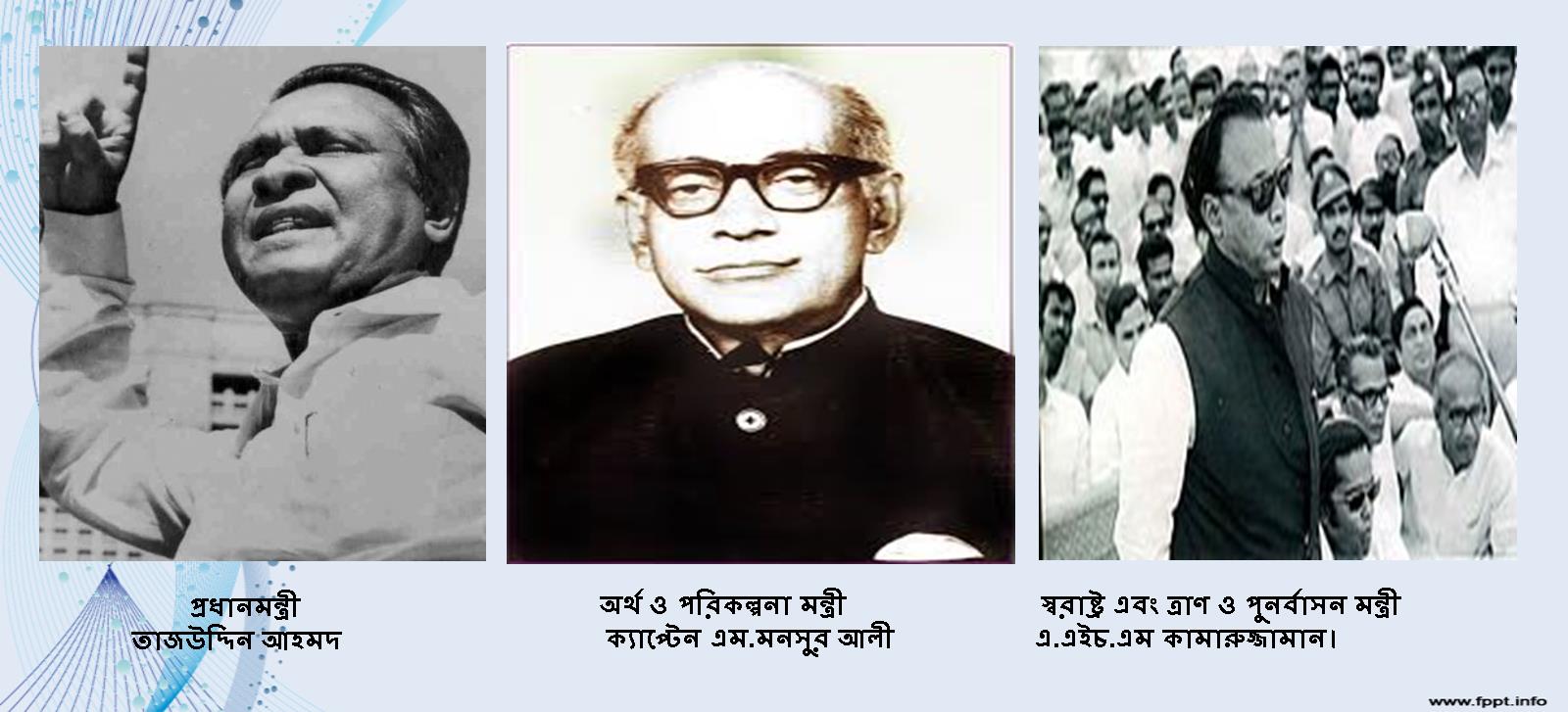 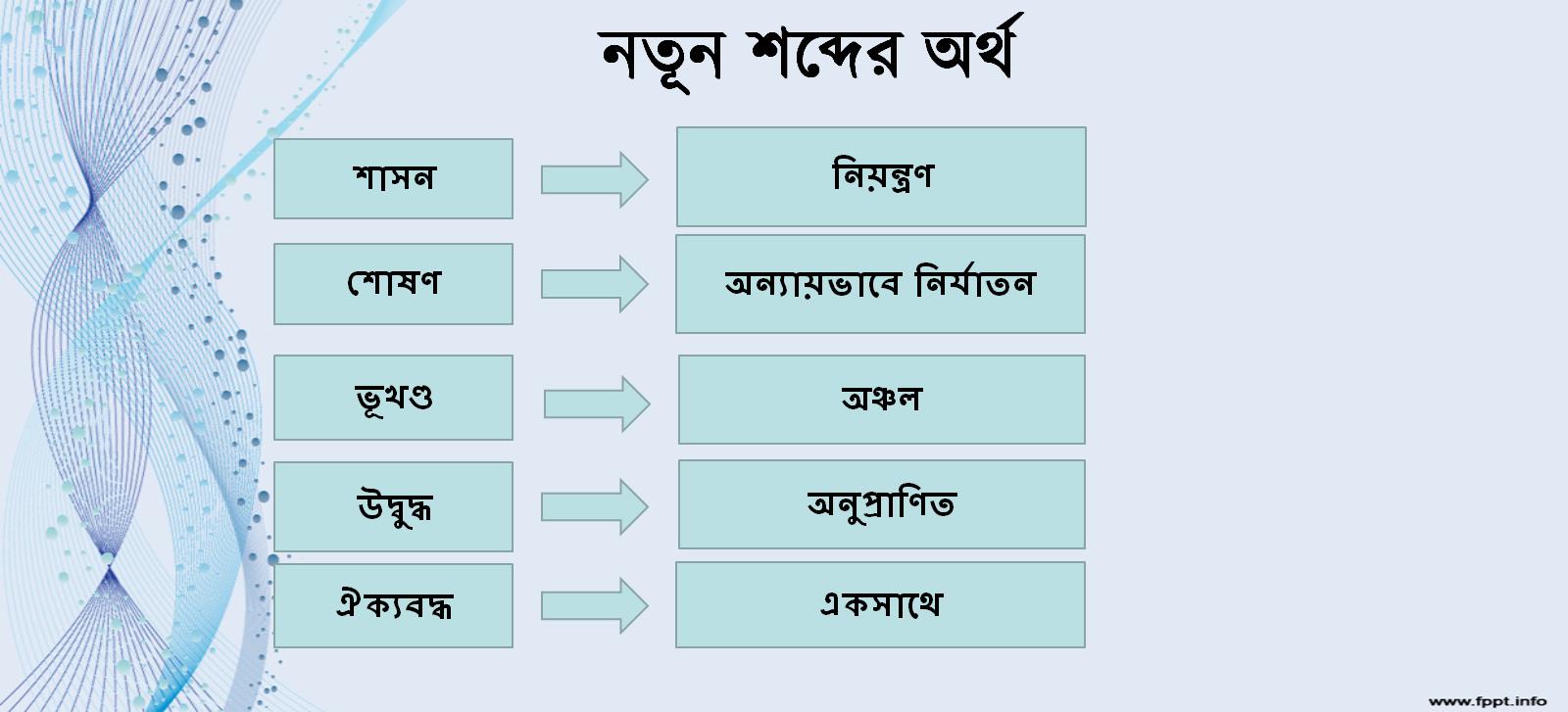 নতূন শব্দের অর্থ
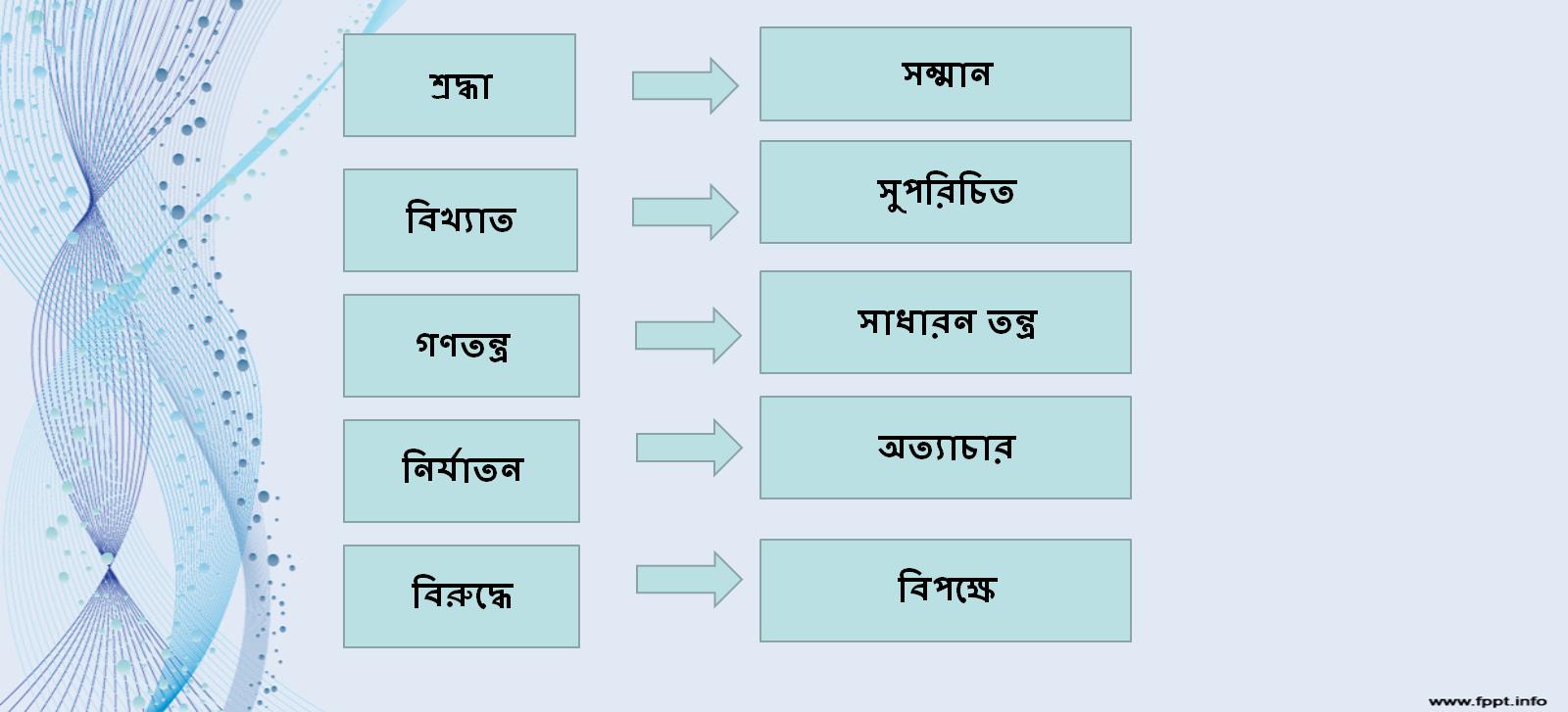 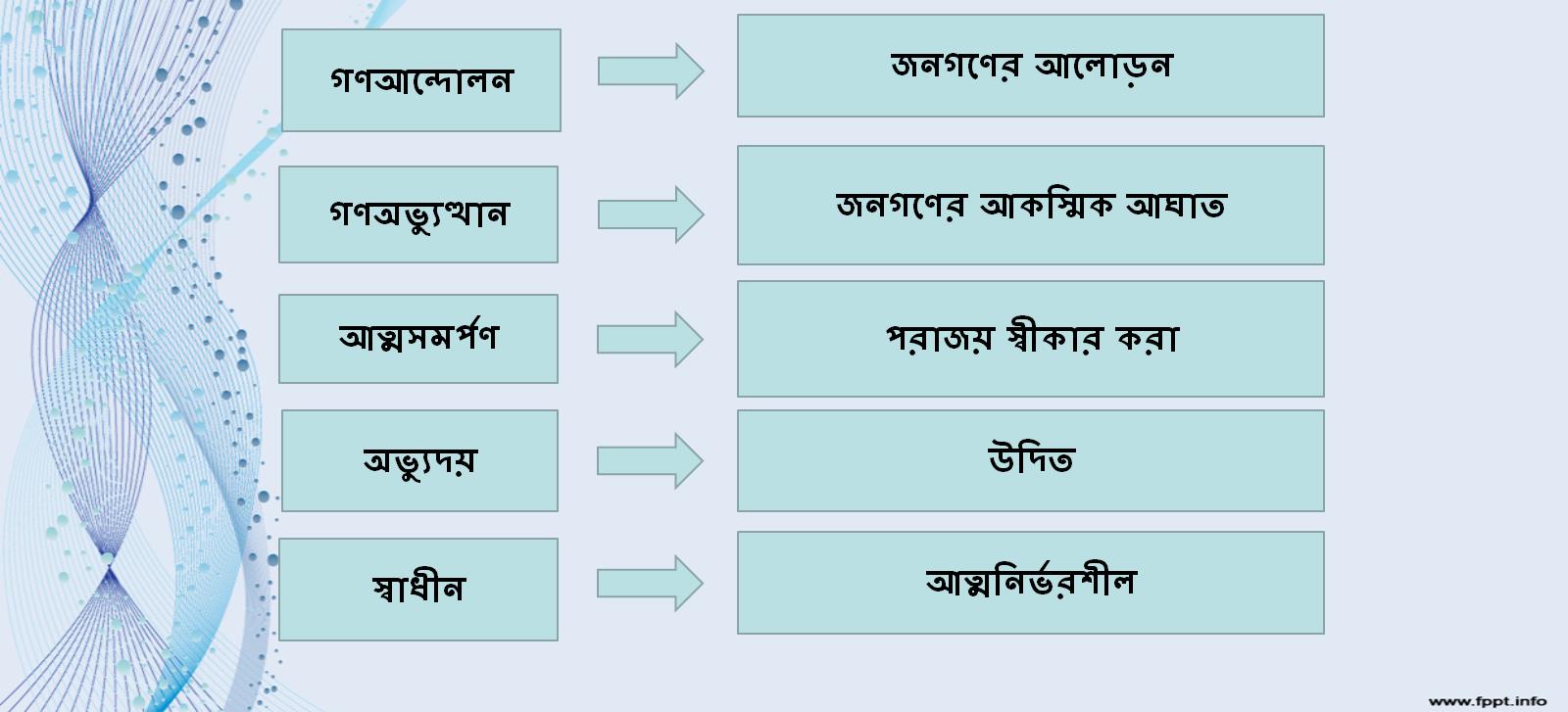 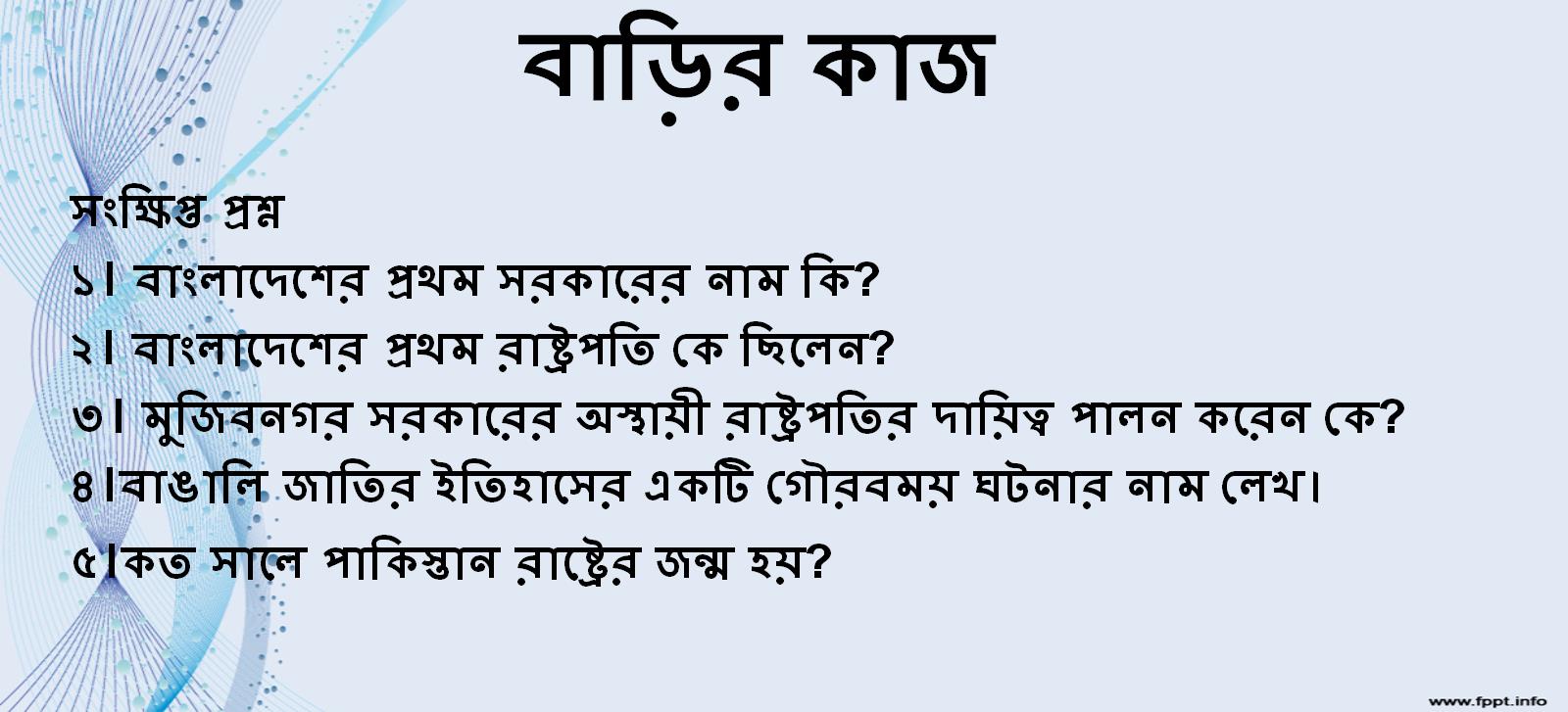 বাড়ির কাজ
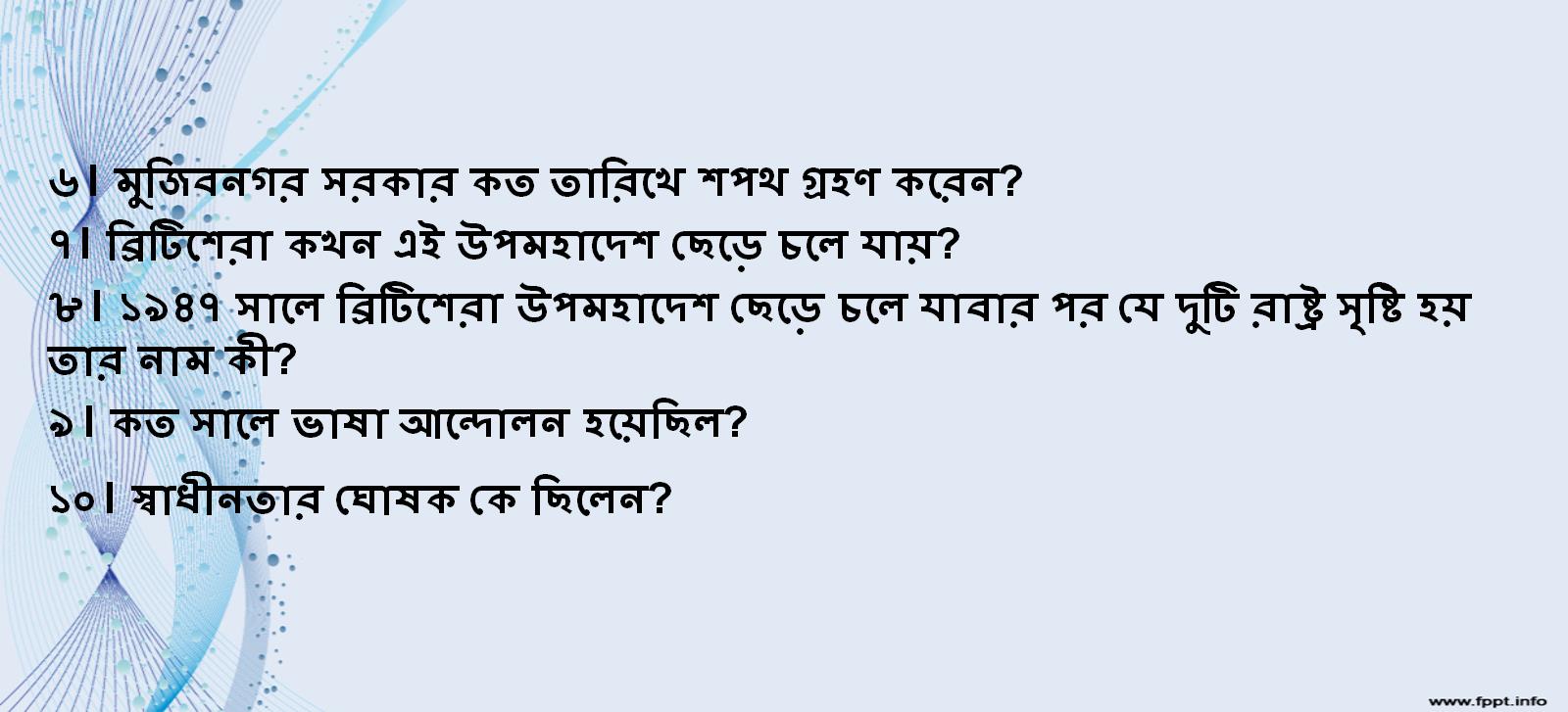 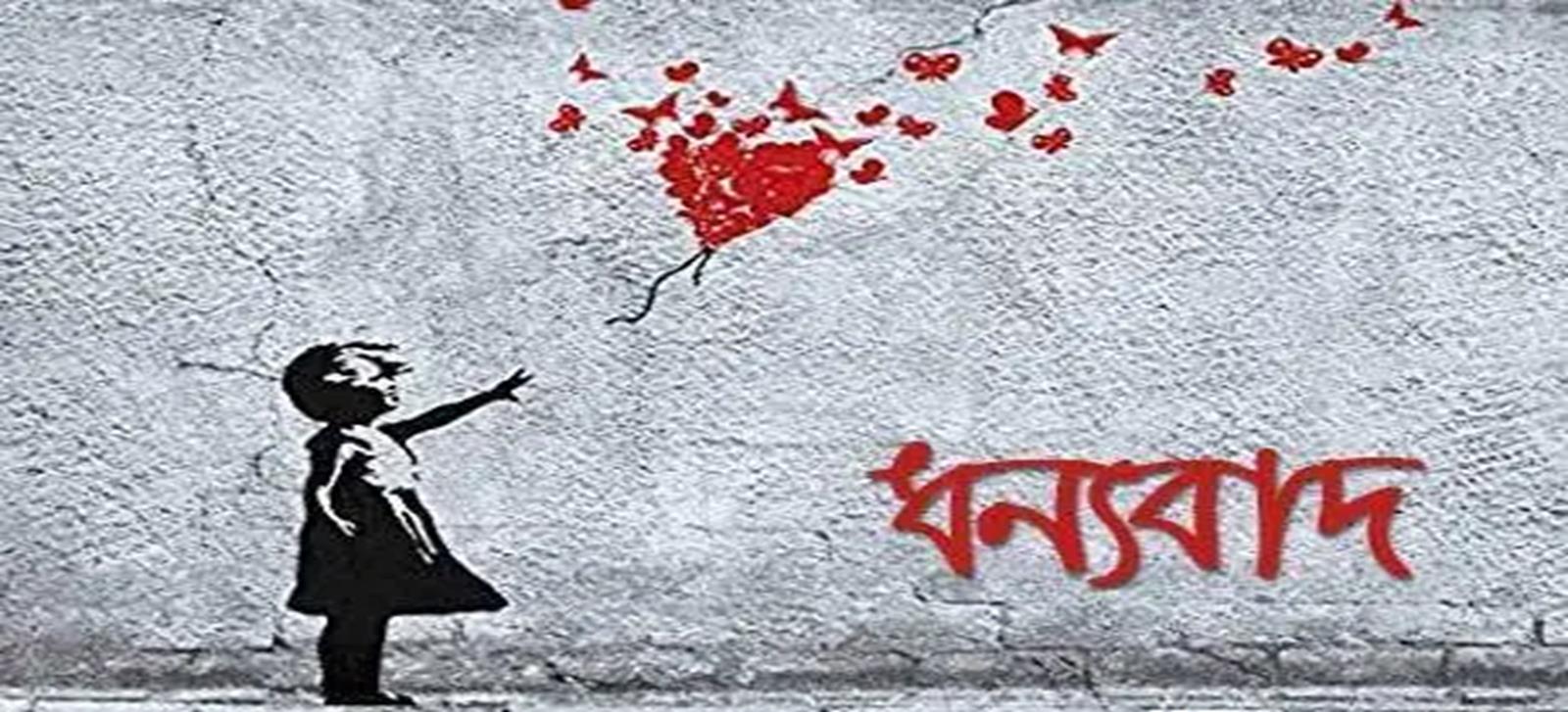